Développer la résilience en milieu de travailPrésenté par Manon Porelle, M.A.Ps., L.Psych.
Dans le cadre du Congrès annuel de l’ADCNB
Fredericton, NB
Novembre 2017
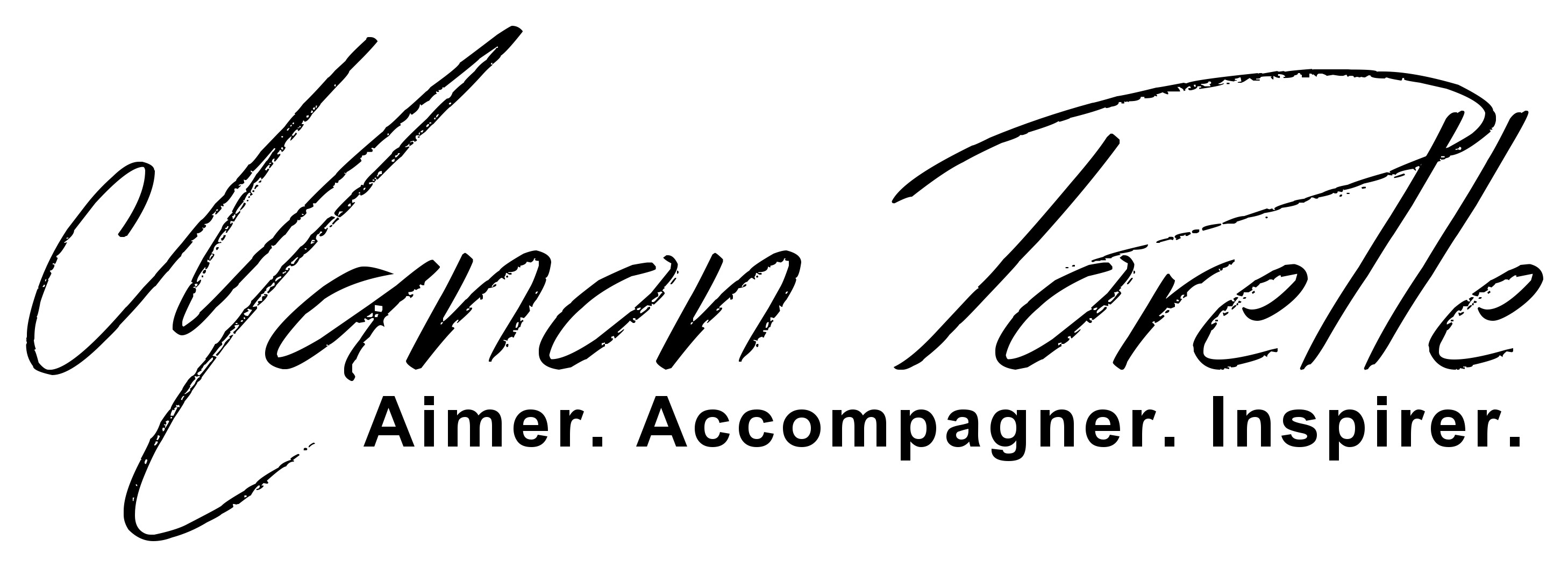 www.grandiretdevenir.ca
Les troubles de santé mentale peuvent toucher tout le monde

Un Canadien sur cinq est affecté par des problèmes de santé mentale.

Les problèmes de santé psychologique réduisent la productivité de la main-d’œuvre canadienne

Seulement 23 % des travailleurs canadiens disent se sentir à l’aise d’aborder la question de leur santé psychologique avec leur employeur

tiré de : Commission de la santé mentale du Canada  et le  Centre canadien d’hygiène et de sécurité au travail
La situation
www.grandiretdevenir.ca
Au Canada, les problèmes de santé psychologique et les maladies psychologiques sont la principale cause d’invalidité

Les problèmes de santé psychologique coûtent à l’économie canadienne environ 51 milliards de dollars par année. De cette somme, 20 milliards de dollars sont associés à des problèmes psychologiques liés au milieu de travail

tiré de : Commission de la santé mentale du Canada  et le  Centre canadien d’hygiène et de sécurité au travail
La situation
www.grandiretdevenir.ca
La résilience reflète l’habileté de rebondir face à l’adversité ou à une situation difficile.

Les outils de la résilience sont des forces individuelles et organisationnelles qui nous permettent plus facilement de gérer le changement, de s’ajuster au changement et d’apprendre de l’expérience vécue.
La résilience
www.grandiretdevenir.ca
La résilience est la capacité d'un système, d'une entreprise ou d'un individu à maintenir son objectif principal et son intégrité face à des circonstances radicalement changeantes (Andrew Zolli)
La résilience et le bonheur se développent
www.grandiretdevenir.ca
Pourquoi parler de résilience au travail ?
Les changements rapides dans l’ industrie

Le besoin d’assumer plusieurs rôles en milieu de travail et dans les diverses sphères de la vie

Les modifications de tâches

La pression pour être des plus performants en milieu de travail

L’incertitude du marché et du futur
www.grandiretdevenir.ca
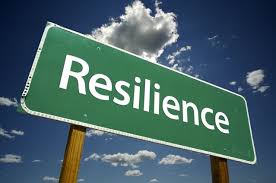 Comment développer la résilience au travail
www.grandiretdevenir.ca
1 - Les relations interpersonnelles positives
Les outils les plus importants de la résilience sont les relations interpersonnelles, les réseaux sociaux, la famille, les amis et les collègues de travail.
www.grandiretdevenir.ca
Nourrir les relations avec les collègues

Refuser de diminuer les autres

Passer du temps avec les personnes qui vous appuient
Stratégies pour développer des relations interpersonnelles positives au travail
www.grandiretdevenir.ca
2- L’intelligence émotionnelle
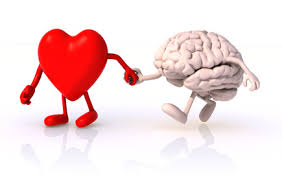 www.grandiretdevenir.ca
L’intelligence émotionnelle comprend les habilités de comprendre et de gérer ses émotions. 

L’intelligence émotionnelle nous aide à communiquer nos idées et à donner nos rétroactions positivement de sorte à engendrer une communication ouverte et une meilleure compréhension.
L’intelligence émotionnelle
www.grandiretdevenir.ca
Une bonne gestion des émotions nécessite des habilités de compréhension de ses émotions = intelligence émotionnelle

La capacité de la personne à gérer ses émotions de façon saine a un impact beaucoup plus significatif sur sa qualité de vie que son QI.
www.grandiretdevenir.ca
Validez les émotions

Examinez la façon dont les émotions vous affectent

Communiquez avec sensibilité

Permettez l’expression des émotions faciles et difficiles à gérer
Stratégies pour encourager la bonne gestion des émotions
www.grandiretdevenir.ca
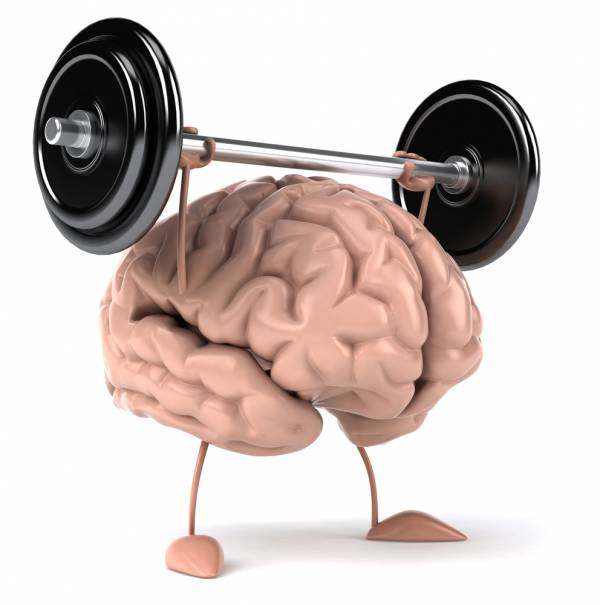 3- Développer un état d’esprit de croissance
www.grandiretdevenir.ca
État d’esprit (Mindset)
Fixe 	   			         	     de croissance
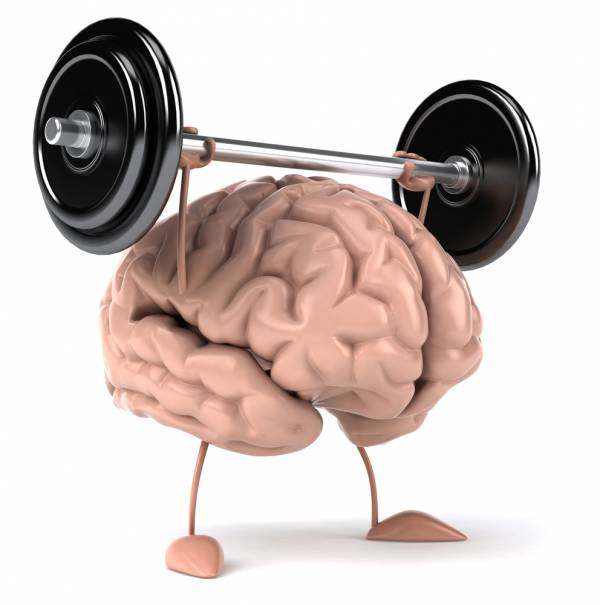 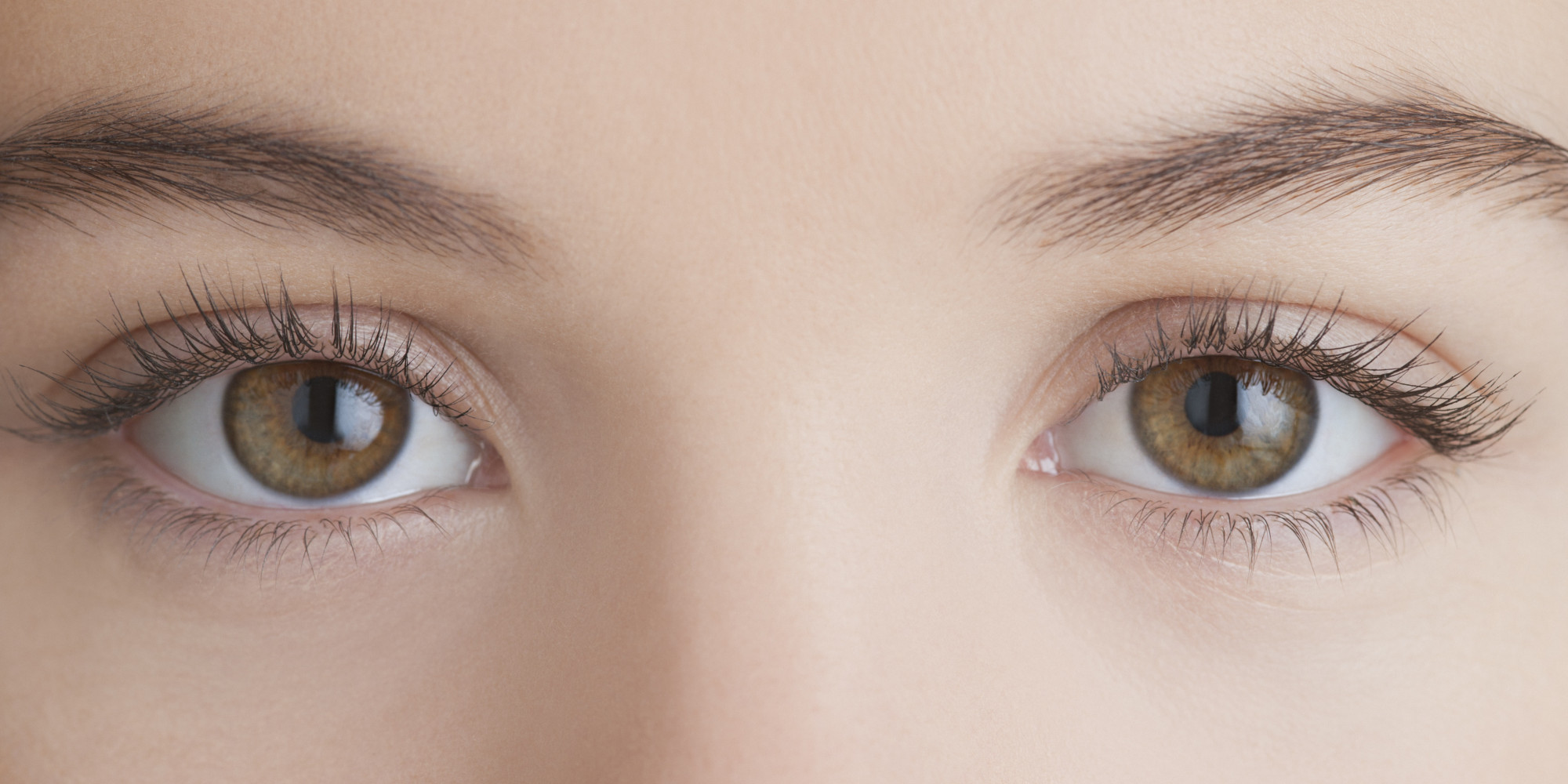 www.grandiretdevenir.ca
Croient que les talents peuvent être développés 
Les habiletés se développent avec le temps et l’effort
Voient les erreurs comme une opportunité de se développer et d’apprendre
Croient que l’effort créer du succès
Pensent à la façon dont ils apprennent
Voient la valeur du travail d’équipe et demandent de l’aide au besoin
Les personnes avec un état d’esprit de croissance
www.grandiretdevenir.ca
Mettent beaucoup d’énergie à «paraitre intelligents »
Croient que le talent seul créer du succès
Croient que les talents et les habiletés sont fixes, soit que tu l’as ou que tu ne l’as pas.
Sont réticents à relever les défis 
Préfèrent rester dans leur zone de confort 
Craignent de faire des erreurs
Les personnes avec un état d’esprit fixe
www.grandiretdevenir.ca
[Speaker Notes: Système axé sur la peur….ils perçoivent les défis (sortir de sa zone de confort), les erreurs comme une menace à leur réputation ou à ce qu’ils ont travaillé tellement fort de construire (le paraitre).]
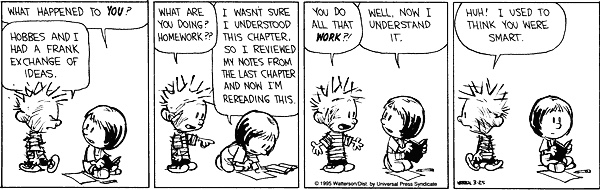 www.grandiretdevenir.ca
[Speaker Notes: Les deux EE qui se confrontent ;-)]
4- Le sentiment de compétence et le professionnalisme
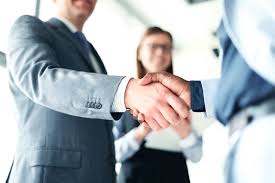 www.grandiretdevenir.ca
Un sentiment de compétence en milieu de travail permet d’être plus confortable dans l’exercice de ses fonctions et de ses habilités à s’ajuster positivement aux nouvelles exigences et aux changements de l’organisation.
www.grandiretdevenir.ca
Développer le sentiment de compétence et de professionnalisme
Rechercher la formation et l’éducation requises

Poser des questions

Profiter des opportunités d’apprentissage offerts
www.grandiretdevenir.ca
Participer aux activités de la communauté de l’organisation

Consulter des collègues de travail d’expérience
Développer le sentiment de compétence et de professionnalisme
www.grandiretdevenir.ca
5 – Développer une bonne capacité d’adaptation
Une bonne capacité d’adaptation permet de réduire le stress et de s’adapter aux changements dans la vie personnelle et professionnelle
www.grandiretdevenir.ca
Capacité d’adaptation
Les stratégies d’adaptation comprennent:

Habiletés de gestion du stress

Stratégies proactives pour gérer les changements organisationnels 

Stratégies de soutien envers les personnes qui doivent vivre des transitions personnelles ou professionnels reliées à une réorganisation organisationnelle.
www.grandiretdevenir.ca
Identifier les sources de stress et développer des pistes de solutions et d’actions pour le réduire.  

Apprendre à décomposer un problème en petites tranches de sorte à pouvoir identifier les éléments sur lesquels il est possible d’agir. 

Consulter les collègues pour mettre en valeur les habilités combinées de résolution de problèmes.
Développer la capacité d’adaptation
www.grandiretdevenir.ca
Clarifier au besoin les changements prévus durant la période de transition.  

Allouer du temps pour les activités récréatives qui procurent du plaisir et permettent de se détendre et se ressourcer.

Adopter un mode de vie sain (activité physique, bonnes habitudes alimentaires, méditation)
Développer la capacité d’adaptation
www.grandiretdevenir.ca
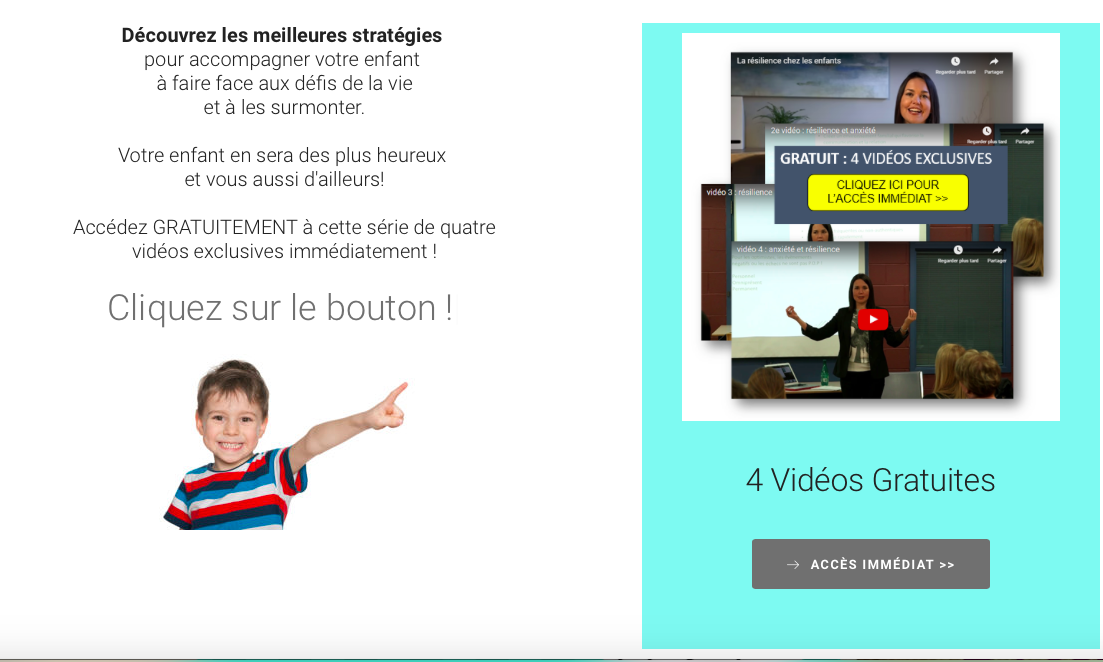 En savoir plus quant à la résilience…
www.grandiretdevenir.ca
Pour davantage de ressources ou pour communiquer avec moi...
grandiretdevenir@gmail.com

www.grandiretdevenir.ca


Merci 
www.grandiretdevenir.ca